Angel
Gather Gather
Here I am to Worship
The
Magnificat
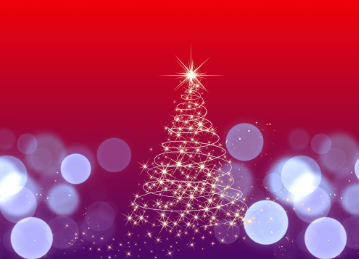 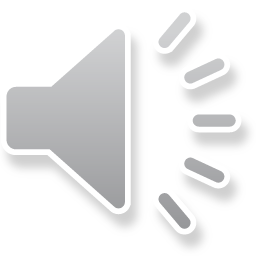 O Come All ye….
Love Shone Down
Away in a Manger
Silent Night
Gather Gather
Gather , Gather, gather in the light of his flame,
Gather gather, shout, praise, glorify his name

The prophets have told us (Echo)
Make way for the Saviour (Echo)
Prepare, prepare
Chorus
Light the wreath of glory(Echo)
The whole world is glowing(Echo)
Prepare, Prepare
Chorus
He can give us new life,(Echo)
He is the Prince of Peace (Echo)
Prepare, prepare
Chorus
Jesus is our saviour (Echo)
He will come in glory (Echo)
Prepare, prepare
Chorus
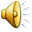 The Magnificat
My soul glorifies the Lord, my spirit rejoices,
My God forever he will be, bless his holy name
 
He looks upon me his servant
Looks on me in my lowliness
And he works marvels for me
Henceforth all ages call me blessed, call me blessed
 
He scatters the proud-hearted
And casts the mighty from their thrones
His mighty arm before me
In strength he raises the lowly, raises the lowly
 
He fills the starving with plenty
But empty sends the rich away
From age to age his mercy
The mercy promised us for ever, promised forever
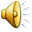 Away in a manger, no crib for a bed,The little Lord Jesus laid down his sweet head.The stars in the bright sky looked down where he lay,The little Lord Jesus asleep on the hay.The cattle are lowing, the baby awakes,But little Lord Jesus no crying he makes.I love Thee, Lord Jesus, look down from the skyAnd stay by my cradle til morning is nigh.Be near me, Lord Jesus, I ask Thee to stayClose by me forever, and love me, I pray.Bless all the dear children in thy tender care,And take us to heaven, to live with Thee there.
Away In AManger
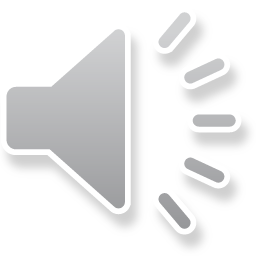 Silent night, holy night!
All is calm, all is bright
Round yon Virgin, Mother and Child
Holy Infant so tender and mild
Sleep in heavenly peace
Sleep in heavenly peace

Silent night, holy night!
Shepherds quake at the sight
Glories stream from heaven afar
Heavenly hosts sing 'Alleluia!
Christ the Saviour is born
Christ the Saviour is born

Silent night, holy night!
Son of God, love's pure light
Radiant beams from Thy holy face
With the dawn of redeeming grace
Jesus Lord, at Thy birth
Jesus Lord, at Thy birth
SilentNight
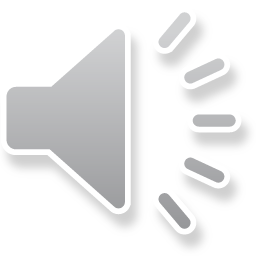 I had a dream that I was standing on a hillside,
And all the lights of town were shining far below,
When up in the air the beautiful voices
Sing a new song , let everyone know,
 Oh and love shone down over the hills and over  the valleys,
Oh and love shone down over the world.

Somebody spoke to me I knew it was an angel,
He said there’s something that I think you ought to know.
Then he just smiled said don’t be afraid now.
Sing a new song, let everyone know.
Chorus
And then he told me all about the baby Jesus,
How to find him where exactly I should go.
Then he was joined by millions of others
Sing a new song let everyone know,
 Chorus

Well did I dream it was I really on that hillside
On that Christmas night so very long ago, 
When he was born Jesus Our Saviour
Sing a new song let everyone know

Oh and love shone down
Over the hills and over the valleys
Oh and love shone down over the world
Love Shone Down
Here I am to worship
Light of the worldYou stepped down into darknessOpened my eyes, let me seeBeauty that made this heart adore YouHope of a life spent with You
Here I am to worshipHere I am to bow downHere I am to say that You're my God
You're altogether lovelyAltogether worthyAltogether wonderful to me
King of all daysOh, so highly exaltedGlorious in heaven aboveHumbly You came to the earth You createdAll for love's sake became poor
Here I am to worshipHere I am to bow downHere I am to say that You're my God
You're altogether lovelyAltogether worthyAltogether wonderful to me

I'll never know how much it costTo see my sin upon that cross (x4)

So here I am to worshipHere I am to bow downHere I am to say that You're my God
You're altogether lovelyAltogether worthyAltogether wonderful to me
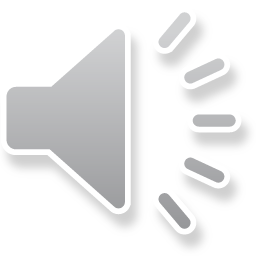 O Come All Ye FaithfulJoyful and triumphant,O come ye, O come ye to Bethlehem.Come and behold Him,Born the King of Angels;O come, let us adore Him, O come, let us adore Him,O come, let us adore Him,Christ the Lord.O Sing, choirs of angels,Sing in exultation,Sing all that hear in heaven God's holy word.Give to our Father glory in the Highest;O come, let us adore Him, O come, let us adore Him,O come, let us adore Him,Christ the Lord.All Hail! Lord, we greet Thee,Born this happy morning,O Jesus! for evermore be Thy name adored.Word of the Father, now in flesh appearing;O come, let us adore Him,O come, let us adore Him,O come, let us adore Him,Christ the Lord.
O Come All Ye Faithful
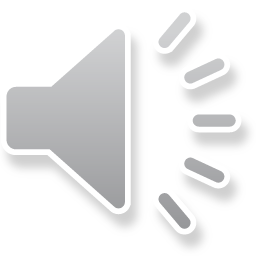 The Angel Gabriel
The angel Gabriel from heaven came
His wings as drifted snow
His eyes as flame
"All hail" said he "thou lowly maiden Mary
Most highly favoured lady, " 
Gloria

"For known a blessed mother thou shalt be
All generations laud and honour thee
Thy Son shall be Emanuel
By seers foretold
Most highly favoured lady, " 
Gloria,

Then gentle Mary meekly bowed her head
"To me be as it pleaseth God, " she said,
"My soul shall laud and magnify His holy name."
Most highly favoured lady, 
Gloria,
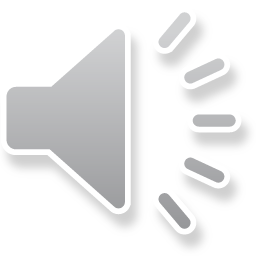